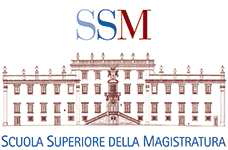 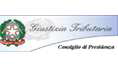 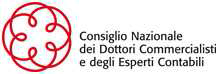 Laboratorio sul processo tributario






Roma, 14 giugno 2018
Corte suprema di cassazione
Aula magna
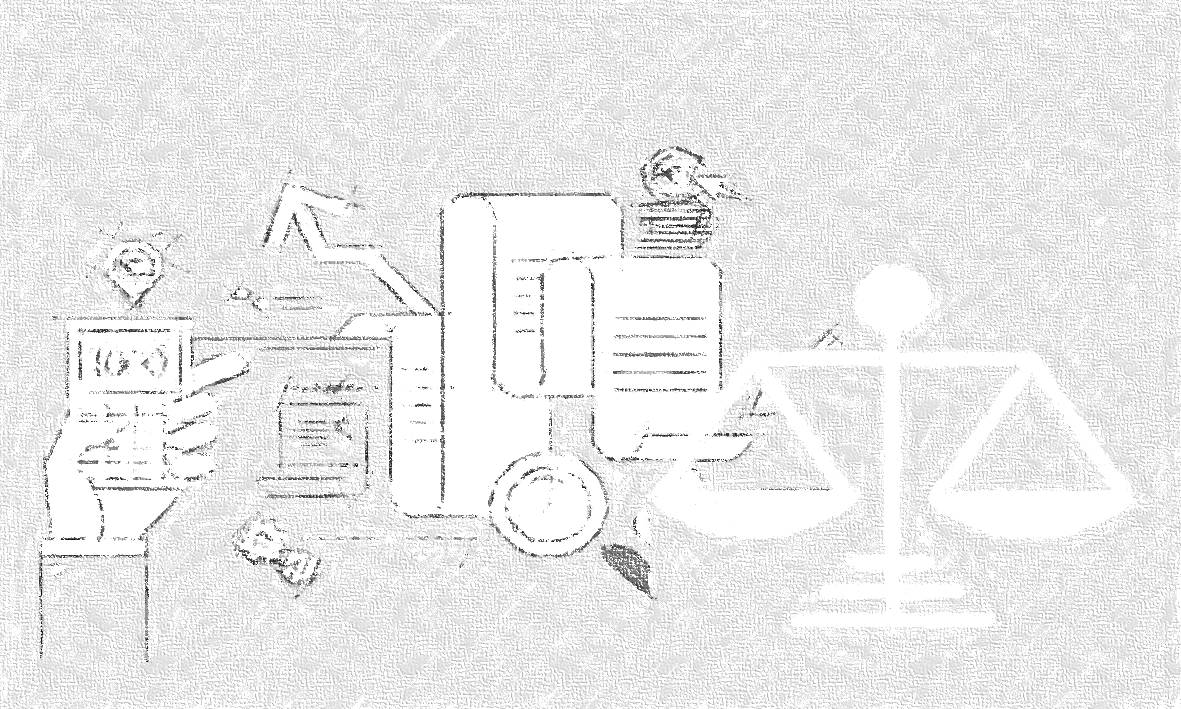 Questionario (4)
 PROCEDIMENTO CAUTELARE
Dott. Massimo SCUFFI
Componente delConsiglio di Presidenza della Giustizia Tributaria
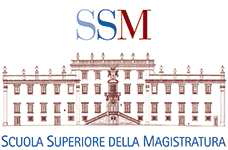 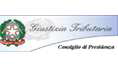 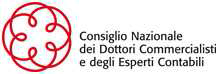 Laboratorio sul processo tributario
Questionario (4) – PROCEDIMENTO CAUTELARE
2
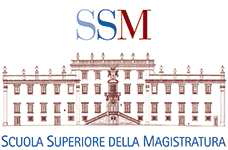 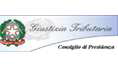 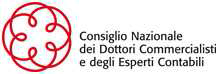 Laboratorio sul processo tributario
Questionario (4) – PROCEDIMENTO CAUTELARE
3
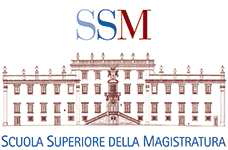 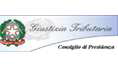 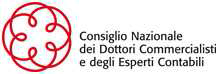 Laboratorio sul processo tributario
Questionario (4) – PROCEDIMENTO CAUTELARE
4
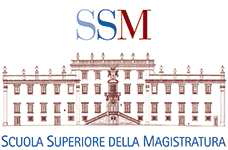 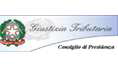 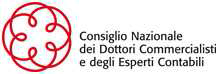 Laboratorio sul processo tributario
Questionario (4) – PROCEDIMENTO CAUTELARE
5
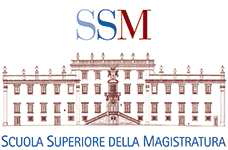 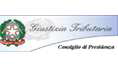 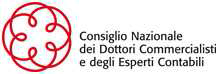 Laboratorio sul processo tributario
Questionario (4) – PROCEDIMENTO CAUTELARE
6
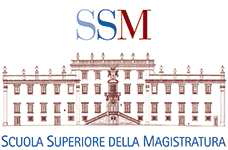 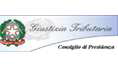 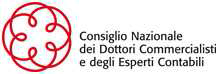 Laboratorio sul processo tributario
Questionario (4) – PROCEDIMENTO CAUTELARE
7
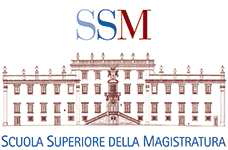 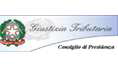 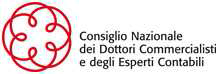 Laboratorio sul processo tributario
Questionario (4) – PROCEDIMENTO CAUTELARE
8
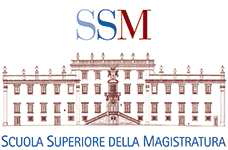 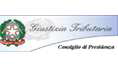 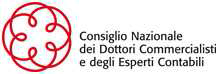 Laboratorio sul processo tributario
Questionario (4) – PROCEDIMENTO CAUTELARE
9
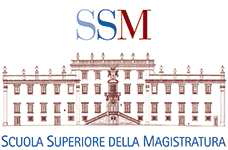 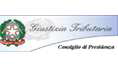 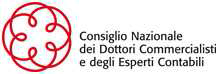 Laboratorio sul processo tributario
Questionario (4) – PROCEDIMENTO CAUTELARE
10
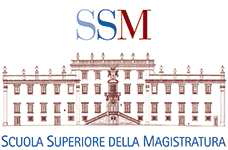 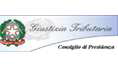 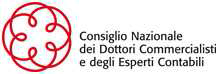 Laboratorio sul processo tributario
Questionario (4) – PROCEDIMENTO CAUTELARE
11
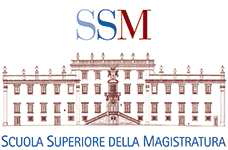 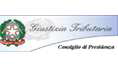 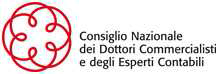 Laboratorio sul processo tributario
Questionario (4) – PROCEDIMENTO CAUTELARE
12